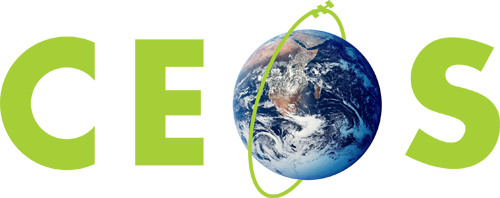 Committee on Earth Observation Satellites
Freshwater from Space
Alex Held, Arnold Dekker, Steven Hosford, 
CEOS 2018 SIT Technical Workshop
Session and Agenda Item 5.8
EUMETSAT, Darmstadt, Germany
13 – 14 September 2018
Workshop objectives and structure
Objective:  “ … Provide CEOS agencies with consolidated user requirements on parameters measurable from space that help in assessment of land-based fresh water characteristics and dynamics … “

Structure
Invitation only 
3 co-leads: Alex Held &  Arnold Dekker (CSIRO), Selma Cherchali (CNES)
Programme Committee:  25 experts 
40/50 experts drawn from user community, technical experts in space based earth observation techniques, international coordination initiatives
Venue:  IHE, Delft, Netherlands
Support from Netherlands Space Office
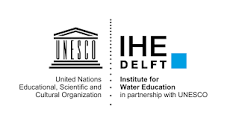 2
Workshop objectives and structure
Structure
3 day workshop
Day 1 – Sharing the state of the art
Day 2 – upcoming observations (space and in-situ) + break-out sessions
Day 3 – Break-out, Wrap-up and Next Steps

Focus on 6 water variables
•	Precipitation (including snow)		Soil Moisture
•	Evaporation / evapotranspiration 	Groundwater
•	Surface water quality 			Surface Water quantity

Lead and Rapporteur identified and solicited for each variable
3 to 5 additional experts identified and solicited for each variable 
10 to 15 additional “cross-cutting” participants identified  and solicited
3
Timeline
PC Telcon#1
12th July
Replies from invitations
14th Sept
Finalise participants. Confirm Workshop
        30th Sept
PC Telcon#2
24th Aug
PC Telcon#3
18th Sept
4
Current Status
Individual nominative invitations sent by PC members since 27th August
~50 international experts invited
High percentage of +ve responses (when responses)
However, only >20 experts are confirmed as of 14/09
Consolidation of all replies early next week
2nd round of invitation emails/ new solicitations planned from next week
At least 35 participants with broad range of expertise required
5
Timeline
PC Telcon#1
12th July
Replies from invitations
14th Sept
Finalise participants
        30th Sept
Freshwater from Space Workshop
13th – 15th Nov
PC Telcon#2
24th Aug
Finalise agenda
31st Oct
PC Telcon#3
18th Sept
6
Next steps
By end September 
Consolidate and finalise participant list
Confirm critical mass (35+ participants) for the workshop
Identify “water variable” leads/rapporteurs and communicate expectations to them

By end October – Finalise agenda  
 
13th- 15th November – Workshop
7